DEMENTIA FRIENDLY COMMUNITIES: Municipal Toolkit失智友善社區:城市工具包
The Alzheimer Society of Saskatchewan. (2017). DEMENTIA FRIENDLY COMMUNITIES: Municipal Toolkit [Brochure]. Regina, Canada: The Alzheimer Society of Saskatchewan
執行摘要
此工具包的目的為，協助在加拿大薩斯喀徹溫省市政單位和地方政府，提供失智者更多社區中的支持。
為確保每個社區可朝向對失智者重要且有意義的共同目標前進，建立失智友善社區可參照以下幾個步驟：
在社區中，建立提供失智相關教育的夥伴
形成失智友善的工作小組
發展失智友善行動計畫
執行失智友善行動計畫
持續與薩斯喀徹溫省的失智協會溝通聯繫
執行摘要
提倡失智友善社區可協助地方社區，支持失智者
資源：教育訓練、對失智症的資訊和溝通技巧、行動計畫諮詢
資源連結和督導：協助發掘社區中的重要參與者、提供給失智同住者資源連結的方法
活動整合：將現有的高齡友善經費或計畫整合，作為朝向健康社區邁進的方法，並加入原有的計畫中。
介紹
薩斯喀徹溫省失智症協會提倡失智友善社區的目的於：在政府政策、專業建議、社區團體和社會大眾的層面，給予支持、教育和跨界合作，降低失智者的社交孤獨情形。
目標和願景：
提供失智者支持的社區，讓他們的生活更好，可以參與有意義日常生活的每一天。
藉由失智友善社區，期待可讓大家了解失智症、減少汙名化和社交孤獨、確保失智者在社會上的參與度。
內文
在為失智症作考量時，須將肢體和認知的障礙納入考慮。例如：在戶外空間加裝座位可視為高齡友善的設施，但若座椅設計很抽象、讓人不易理解其功能時，則不可視為一項失智友善設施。
高齡者與失智者的不同，而應同時推動此兩項友善設施。
當失智者有遊走或定向感障礙時，若社區成員可以適應回應，則將有很大的幫助。
失智者及其家人皆有社交孤獨的風險，若他們處於社交孤獨中，很可能會加速退化。而要改善此現象，則需要失智友善社區的地方社交支持。
計畫執行
社交因素：
失智友善社區的成員須了解：失智症僅為一個診斷名詞，失智者可能因能力、行為、溝通方法的不同，而與他人的生活經驗不同。而人人都應視失智者為社區中的一員，接納和支持他們的安全性、獨立性和價值。
外在環境：
失智友善的外在環境為平而寬廣、沒有障礙物、不會反光、不易滑倒的人行道。
在公共場所，需有清楚標明的家庭友善廁所，使照顧者有空間足以協助失智者。
在地標、建築物中，需足夠的開放空間供活動和休息。
應採用簡易使用而且常見的街道家具，讓人清楚了解如何使用。模糊抽象的設計和使用方法，可能會使失智者感到困難。
失智友善設計的重要要素：包容(Inclusion)、可近性(Accessibility)、獨特性(Distinctiveness)、安全(Safety)、熟悉度(Familiarity)、舒適度(Comfort)。
計畫執行：建立失智友善社區的步驟
第一步：提供失智友善教育
第二步：組成失智友善工作小組
第三步：形成失智友善行動計畫
第四步：執行失智友善行動計畫
第五步：持續運行及溝通
發展行動計畫
行動計畫為一綜覽計畫的文件，可以幫助社區更好的排定計畫、列出優先順序。行動計畫是為了社區的發展而生，但是當在討論或執行過程中，仍可再做修改及改善，不應因行動計畫而綁手綁腳，而是應以社區的需求作為最大重點。
工具和檢核表
內文包含失智友善戶外環境的檢核表，以及溝通技巧
例：
(1)記憶問題：當失智者有記憶問題、容易忘記最近的事情，他們可能忘記與他人有約，忘記活動的細節，也可能忘記付稅金帳單等。
(2)溝通策略：切勿爭辯，若失智者忘記先前的對話內容，是因為腦部變化而使他們難以將記憶儲存。失智者可能難以調整自己配合他人，但是，我們可以試著調整自己，回應他們的感受、但不與之爭辯。
挑選原因
此計畫於加拿大薩斯喀徹溫省執行
此手冊推廣失智友善社區的概念，包含教育大眾關於失智症的知識、如何建立失智友善社區、失智者和照顧者的經驗談、實際社區的執行情況案例分享，也提供環境設施檢核表、標語及溝通表，以利未來設立失智友善設施及社區時的參考
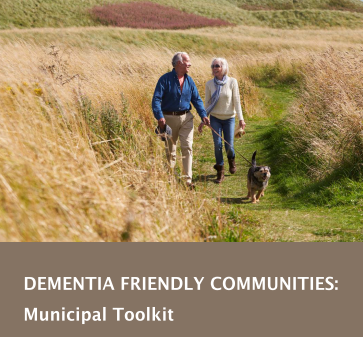 文獻貢獻
清楚列出組織失智友善社區之前、過程中及評核的步驟
強調應以失智者及其照顧者的需求為重，提倡使失智者加入工作小組中
此手冊包含檢核表、對失智症的介紹及溝通技巧，可作為規劃失智友善社區及衛教時的參考